Debes entender lo que se pide en cada actividad. 

Hasta que no hayas completado una actividad, no puedes ir a la siguiente.

Si encuentras alguna dificultad o necesitas parar, busca y aprieta el botón de “pausa”.

No se trata de una competición ni de una carrera. Lo importante es llegar al final.
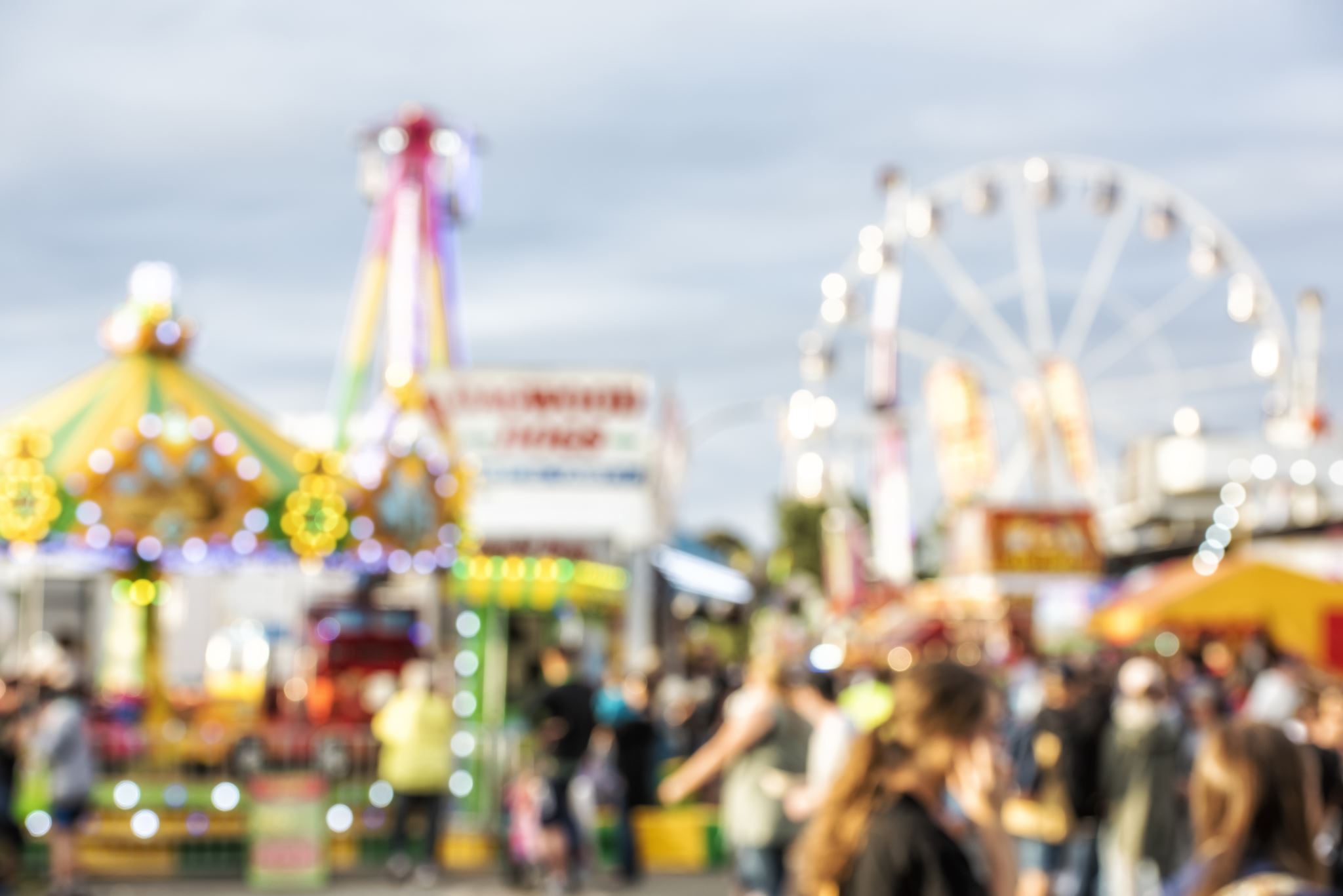 CARLOTA MONTERO